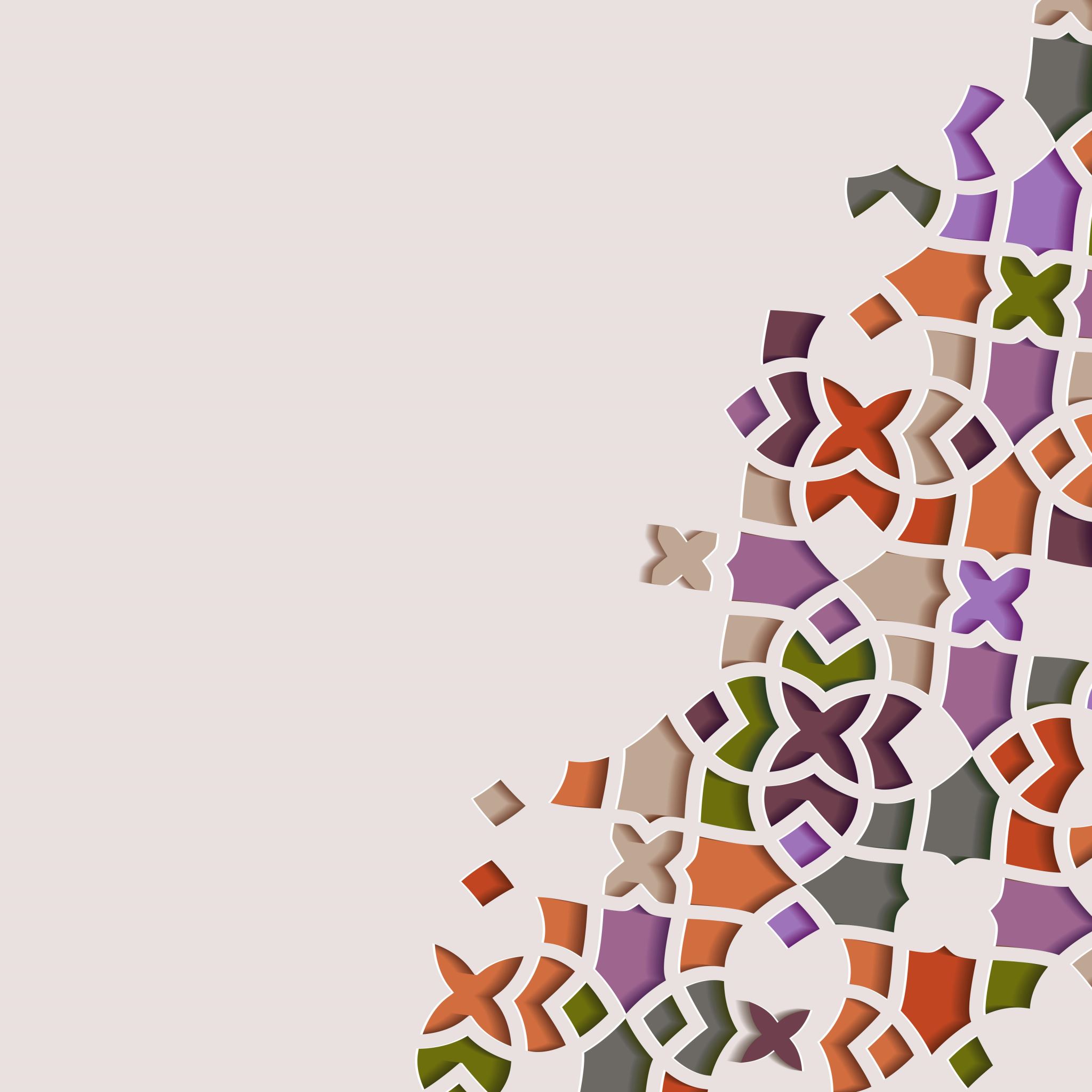 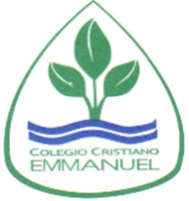 Clase de Música PPT 6
Claudia Coñuecar Vejar
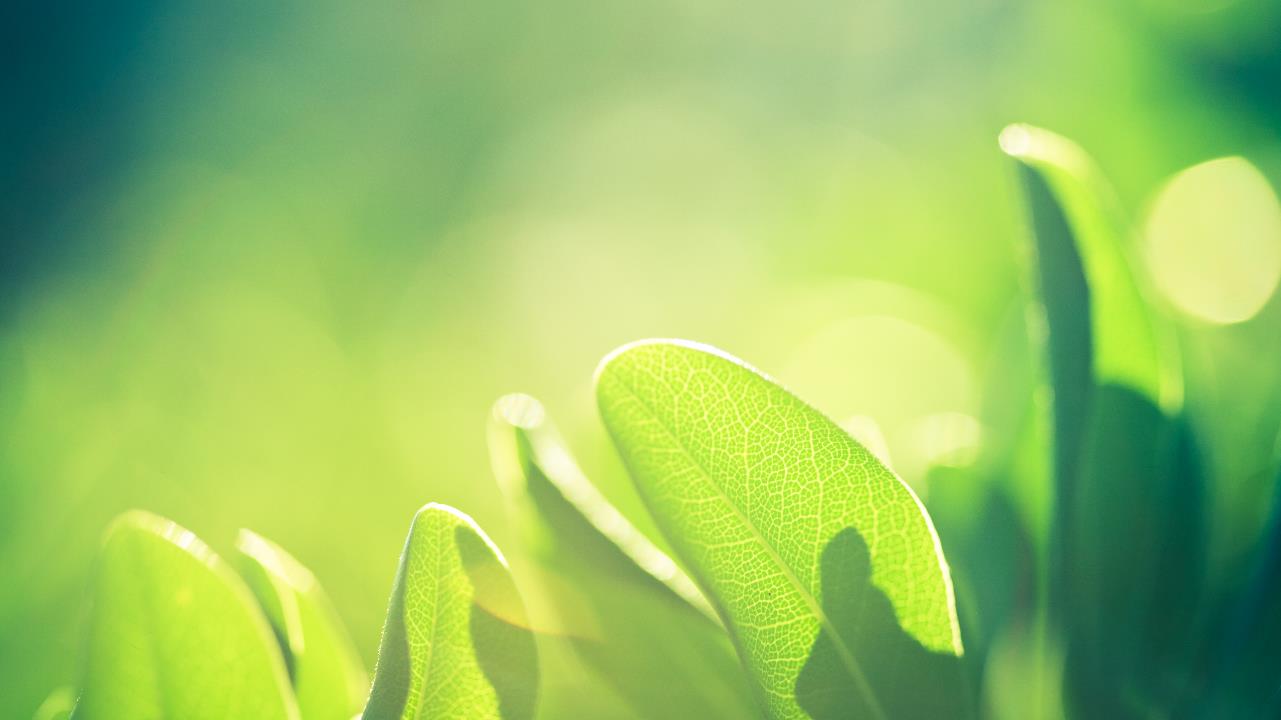 Folclore
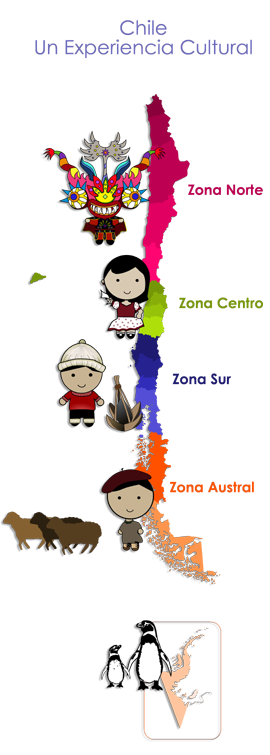 Zonas del país
Instrumentos de la Zona Centro
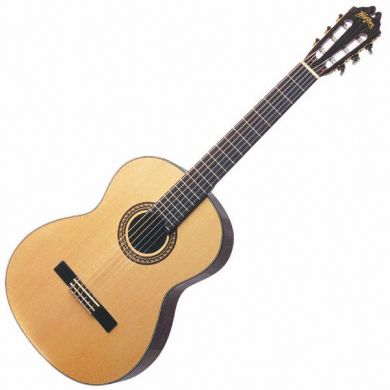 Tormento
Guitarra   


Cacharaina  



Pandero
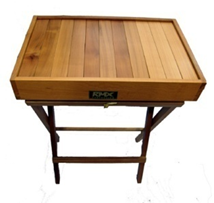 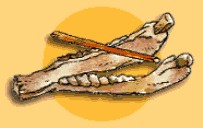 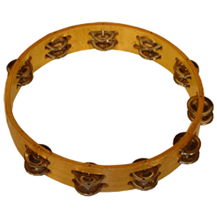 Arpa
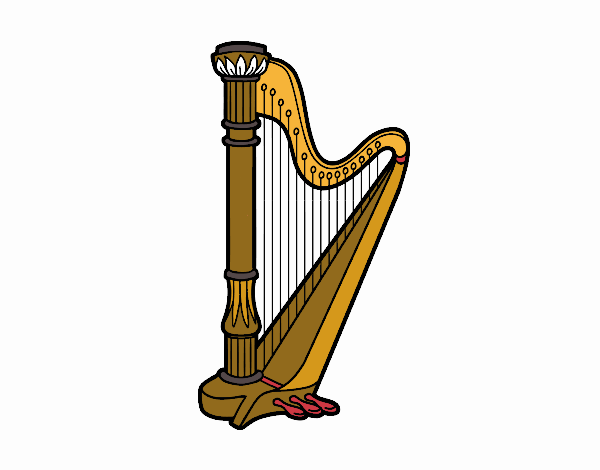 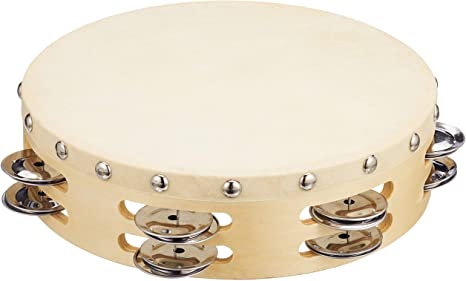 Pandereta
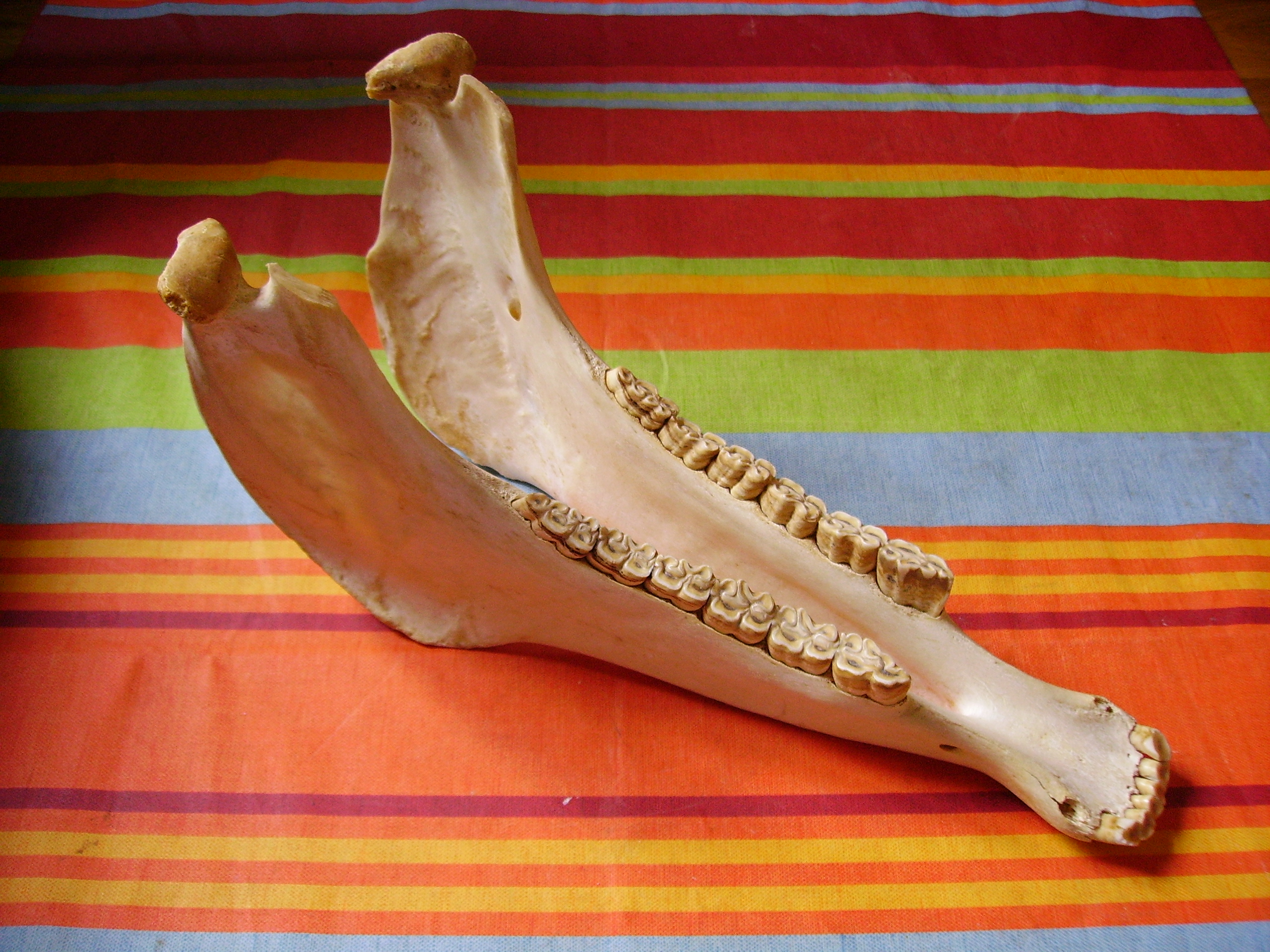 Cacharaina
Instrumento musical de fricción elaborado con la mandíbula inferior de un caballo o vaca, el cual una vez seco, es limpiado y hervido a fin de soltar la dentadura la cual produce el sonido al ser golpeada.
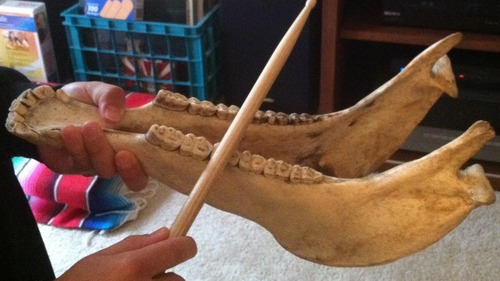 https://youtu.be/DwCRHqc8CbQ
Cacharaina
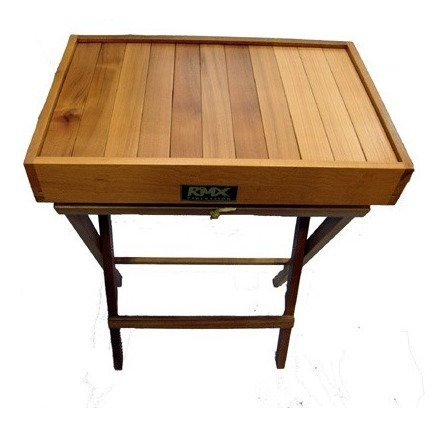 Tormento
Es un instrumento de percusión. Es una mesilla portátil con cuatro patas plegables. Tiene doble cubierta y entre ambas, en su interior, varias corridas de tapas metálicas de bebidas. Las hay con una cubierta de lata y otra de tablitas sueltas, pero siempre con las tapitas. Se toca con los dedos.
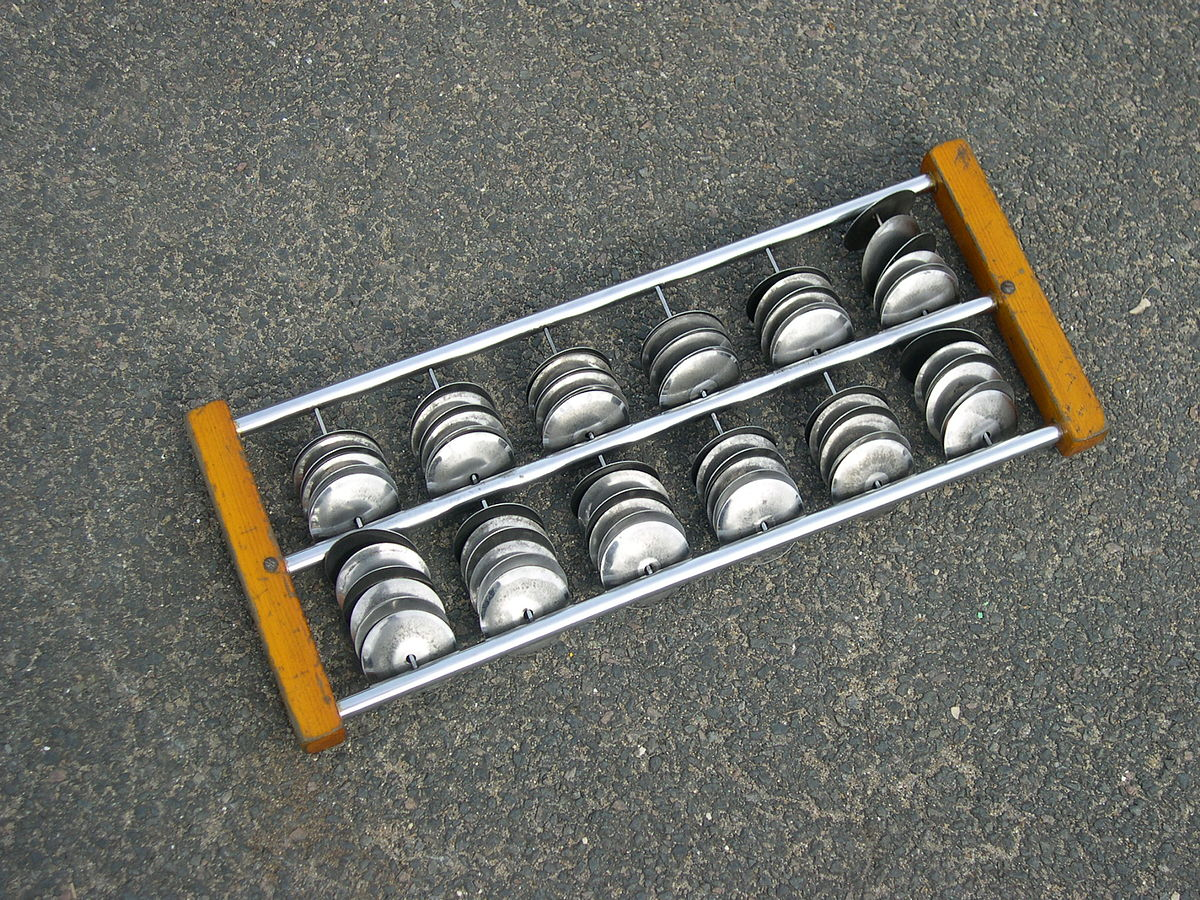 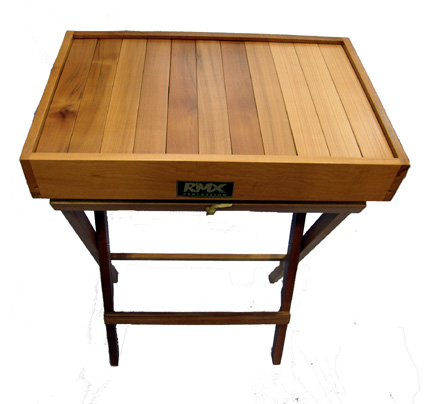 Audición Tormento
https://youtu.be/VvNxj25vjTM
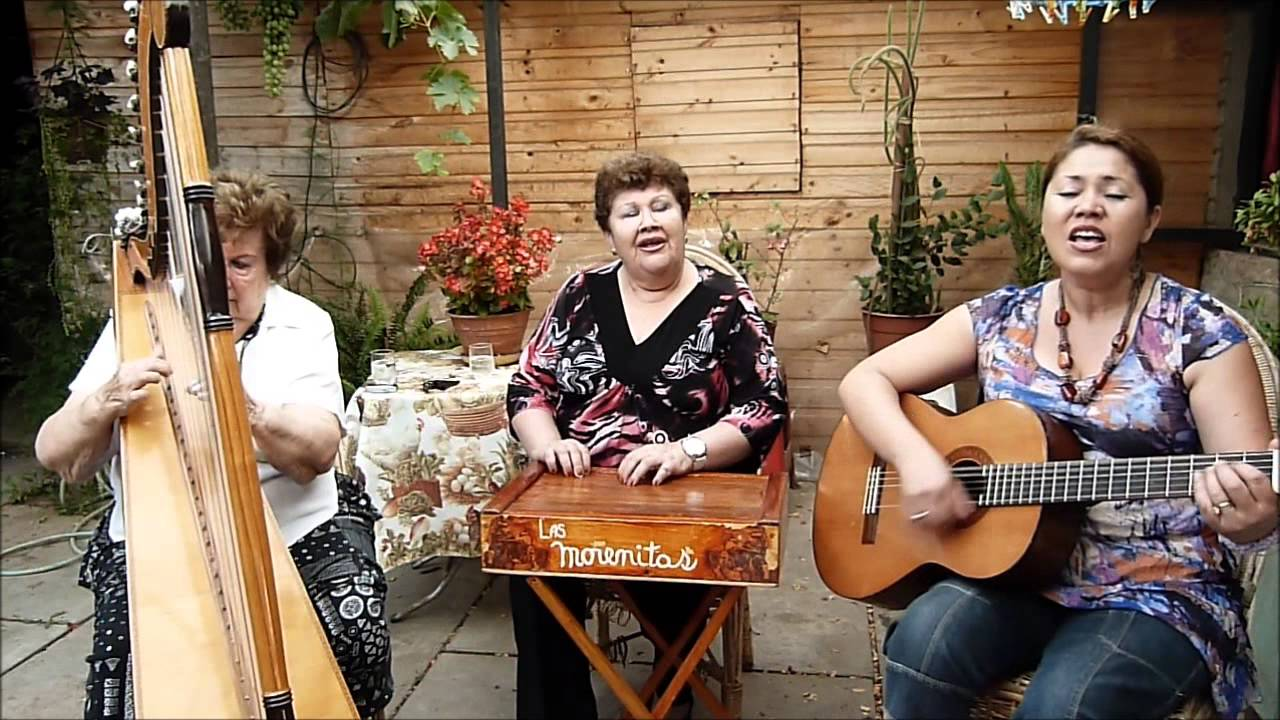 Pandero
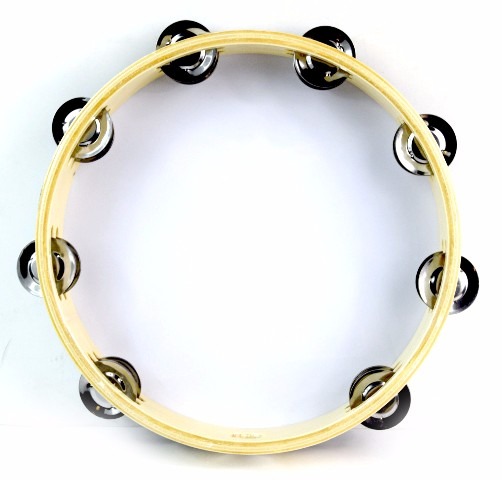 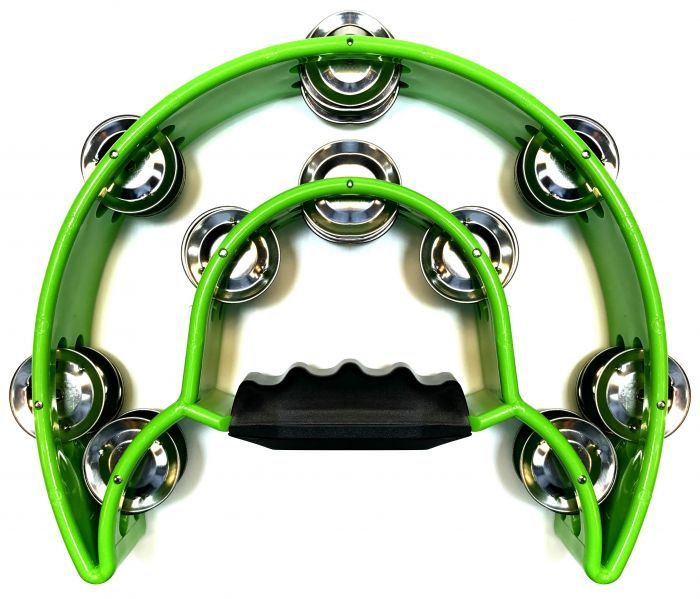 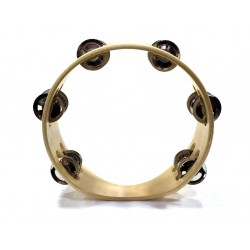 Audición de Pandero
https://youtu.be/lX3XcppsUq8
Pandereta
Es un instrumento musical perteneciente al grupo de percusión membrana.
Las panderas presentan aros superpuestos y cubiertos con piel, que disponen de cascabeles o sonajas. 
Al golpear sobre la piel con una mano o con los dedos, se produce el sonido.
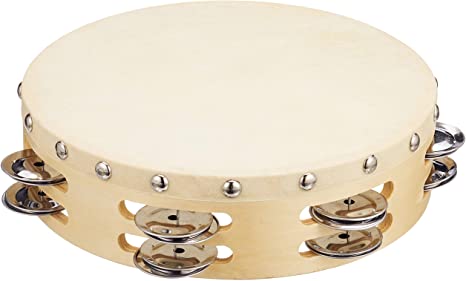 Audición de Pandereta
https://youtu.be/MVY7vM-1gRQ
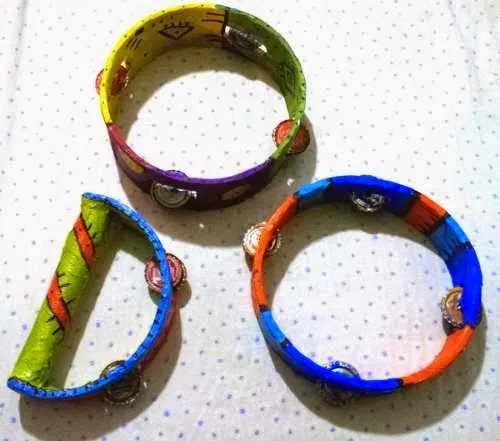 Como hacer una Pandereta
https://youtu.be/LAGTGOy4iVE
Arpa
Es un instrumento de cuerda pulsada formada por un marco resonante y una serie de cuerdas tensadas entre la sección inferior y la superior. 
Este instrumento tiene sus orígenes en Egipto y Grecia.
El sonido se obtiene al tocar las cuerdas con los dedos. El músico que lo toca se llama arpista.
Un arpa estándar mide 1 metro 82 cm. de alto y pesa entre 40 y 45 kilos.
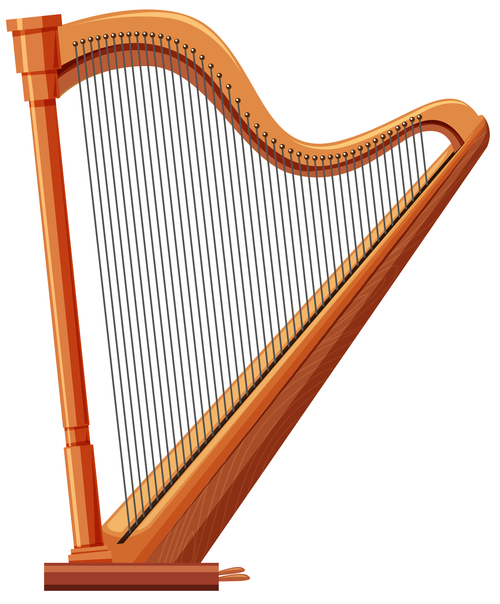 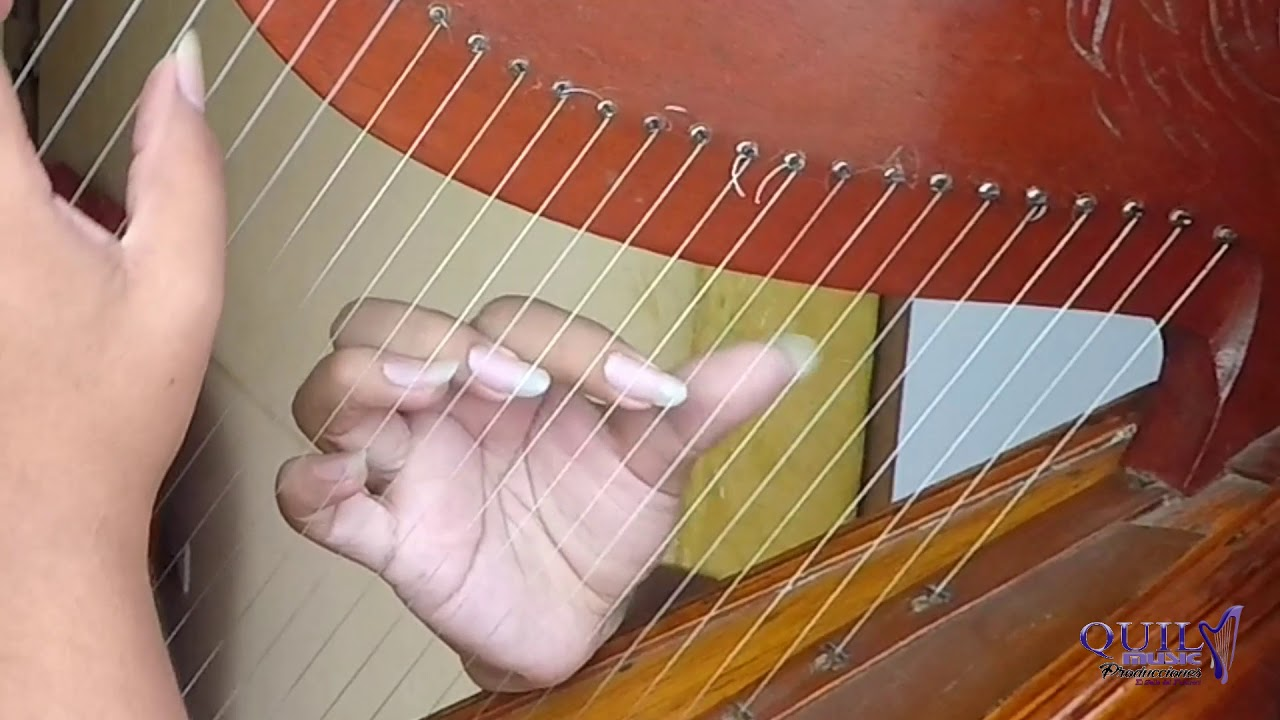 Audición de Arpa
https://youtu.be/zuTcGvSNG4E
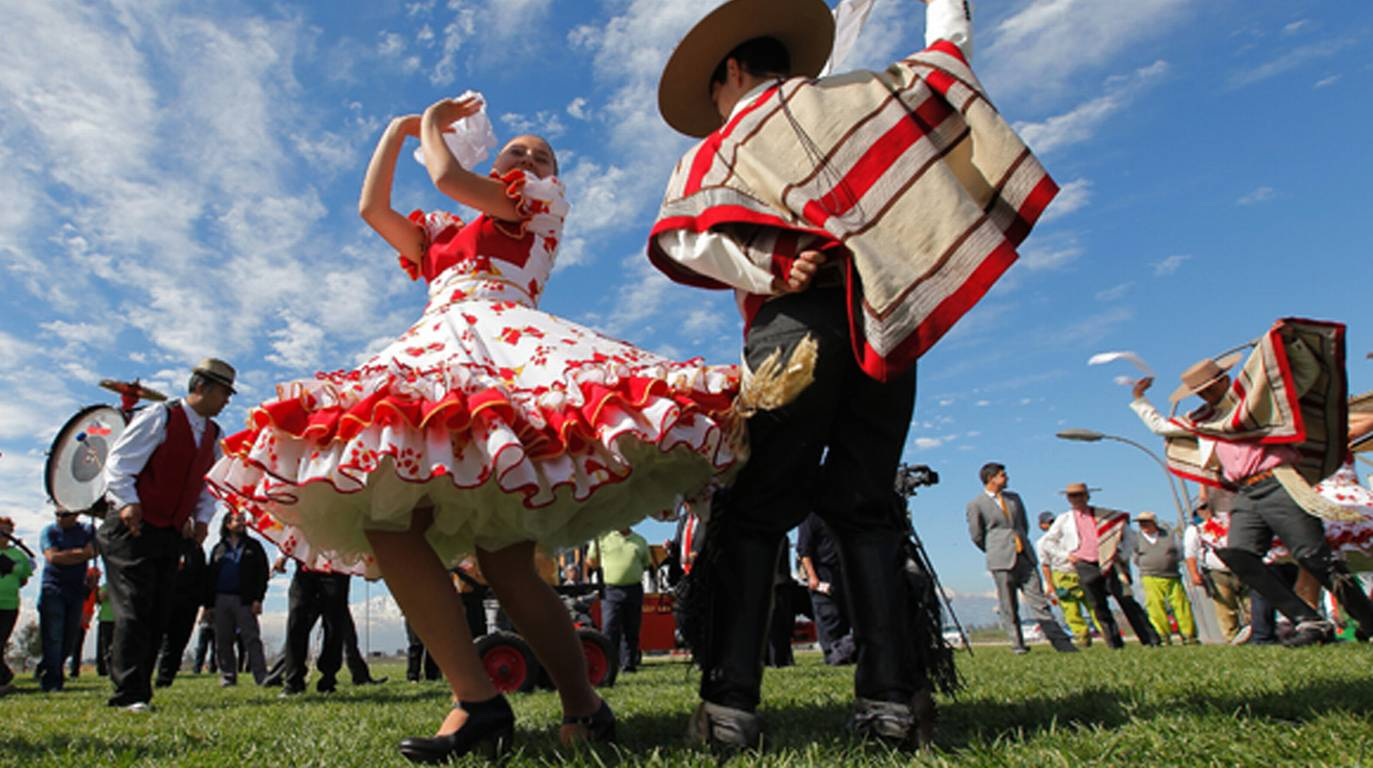 Audiciones
Cueca: “El Pañuelo” https://youtu.be/pmGIZikkEn8

Cueca: “La consentida” https://youtu.be/a6diaswp0-Y
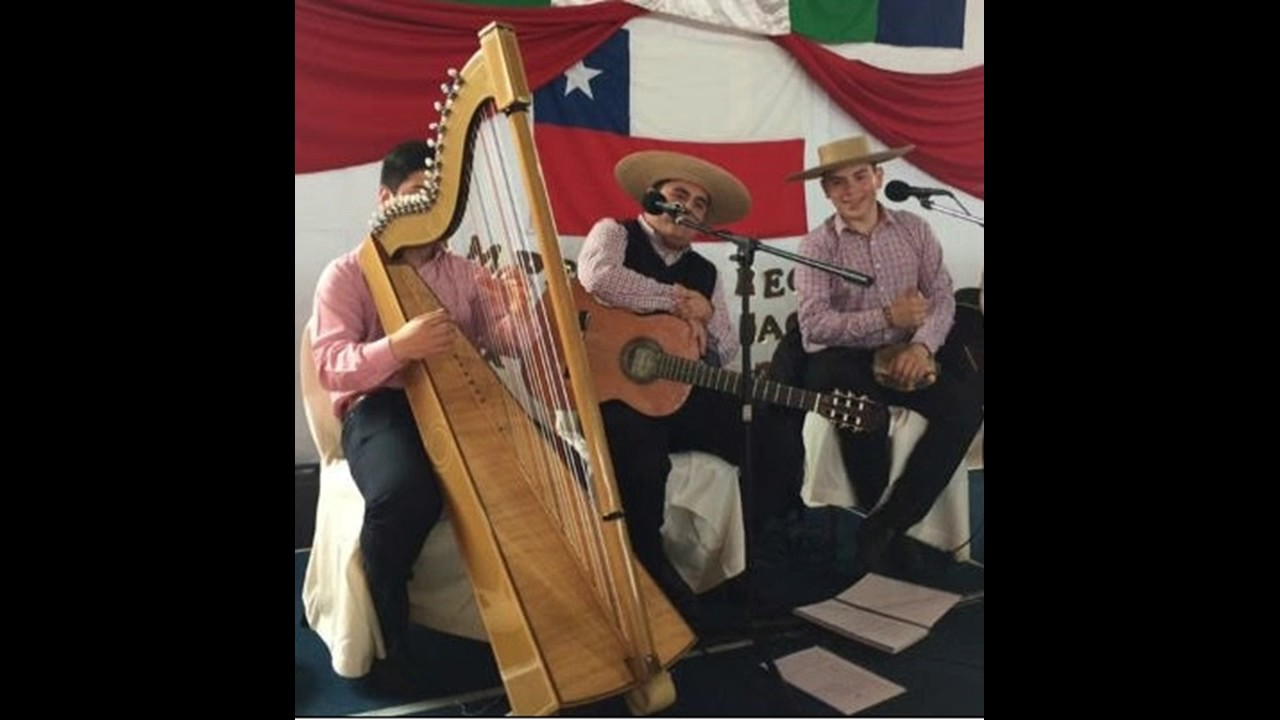 Actividad Musical
Elige un instrumento musical: cacharaina, tormento, arpa, pandereta y escribe una descripción simple del instrumento.
También saca una foto del instrumento o asimismo puedes dibujar el instrumento, de tal manera que lo puedas conocer.